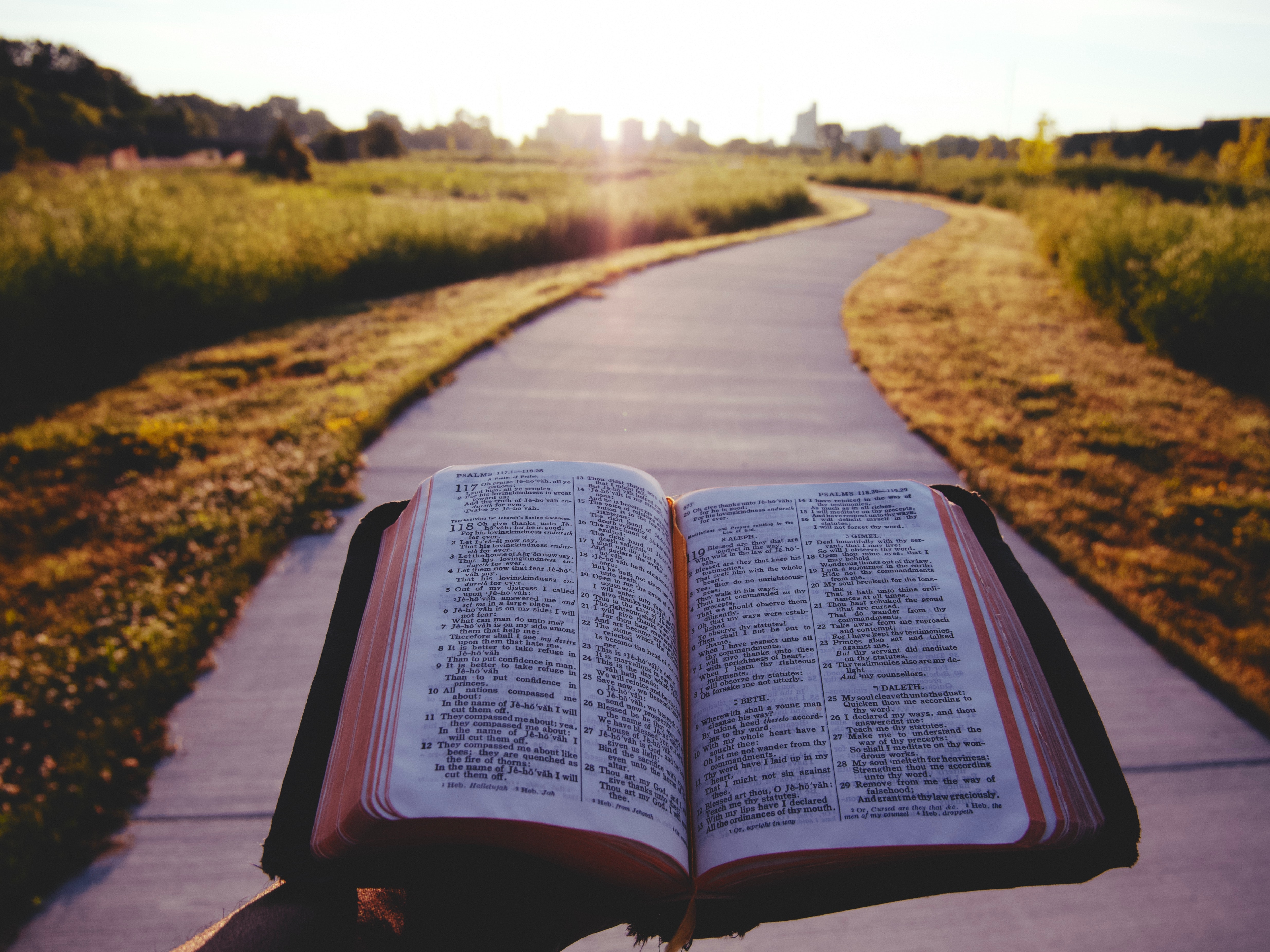 L-1 Ħadd 
tar-Randan
Triqatek, Mulej, għarrafni
[Speaker Notes: 1/1]
Qari mill-Ktiebtal-ĠenesiĠen 9:8-15
Alla kellem lil Noè u lil uliedu miegħu u qalilhom:
“Arawni, hawn jien se nagħmel il-patt tiegħi magħkom u ma’ nisilkom warajkom; ma’ kull ħliqa ħajja li hemm magħkom,
mat-tjur u mal-bhejjem, ma’ kull bhima selvaġġa li hemm magħkom, u 
mal-bhejjem kollha li ħarġu magħkom mill-arka.
Jien nagħmel il-patt tiegħi magħkom, li qatt iżjed ma jinqered, ebda laħam ħaj, bl-ilmijiet 
tad-dulluvju;
u qatt iżjed ma jkun hemm dulluvju biex iħarbat l-art”.
U żied jgħid Alla:
“Dan ikun is-sinjal 
tal-patt li jien qiegħed nagħmel bejni u bejnkom, u bejn kull ħliqa ħajja li hemm magħkom,
għall-ġenerazzjonijiet kollha għal dejjem. Inqiegħed il-qaws tiegħi fis-sħab, u jkun sinjal 
tal-patt bejni u bejn l-art.
Meta niġma’ s-sħab fuq 
l-art u tfeġġ il-qawsalla fis-sħab, jien niftakar 
fil-patt bejni u bejnkom
u bejn kull ruħ ħajja f’kull laħam; u ma jkunx hemm iżjed l-ilma 
tad-dilluvju biex jeqred kull laħam ħaj”.
Il-Kelma tal-Mulej
R:/ Irroddu ħajr lil Alla
Salm Responsorjali
R:/ Il-mogħdijiet 
tal-Mulej kollhom tjieba u fedeltà.
Triqatek, Mulej, għarrafni,
il-mogħdijiet tiegħek għallimni.
Mexxini fis-sewwa tiegħek u għallimni,
għax int Alla 
tas-salvazzjoni tiegħi.
R:/ Il-mogħdijiet 
tal-Mulej kollhom tjieba u fedeltà.
Ftakar fil-ħniena u t-tjieba tiegħek,
għax huma minn dejjem, Mulej.
Inti tajjeb, Mulej;
ftakar fija skont it-tjieba tiegħek.
R:/ Il-mogħdijiet 
tal-Mulej kollhom tjieba u fedeltà.
Tajjeb u sewwa l-Mulej;
għalhekk juri triqtu 
lill-ħatja.
Imexxi l-imsejkna 
fis-sewwa,
jgħallem lill-fqajrin it-triq tiegħu.
R:/ Il-mogħdijiet 
tal-Mulej kollhom tjieba u fedeltà.
Qari mill-Ewwel Ittra ta’ San Pietru Appostlu1 Piet 3:18-22
Għeżież, Kristu wkoll miet darba għal dejjem minħabba d-dnubiet; hu li kien ġust, miet għall-inġusti biex iressaqkom lejn Alla;
kien mogħti l-mewt 
fil-ġisem, imma ħa l-ħajja fl-ispirtu, li bih mar ixandar is-salvazzjoni lill-erwieħ li kienu magħluqa fil-ħabs.
Dawn kienu l-erwieħ ta’ dawk li darba ma ridux jisimgħu, meta Alla qagħad jistenna bis-sabar fiż-żmien li Noè kien jibni l-arka.
Ftit, jiġifieri tmienja biss, salvaw bis-saħħa tal-ilma. Dan l-ilma huwa tixbiha tal-magħmudija, li issa ssalva lilkom ukoll.
Mhux għax tnaddaf 
il-ħmieġ tal-ġisem, imma għax hi talba lil Alla ħierġa minn kuxjenza safja bis-saħħa tal-qawmien ta’
Ġesù Kristu, li tela’ s-sema u qiegħed fuq il-lemin ta’ Alla u għandu taħtu 
s-Setgħat u l-Qawwiet 
tal-anġli.
Il-Kelma tal-Mulej
R:/ Irroddu ħajr lil Alla
Glorja u Tifħir 
Glorja u Tifħir
Lilek Kristu
Il-bniedem mhux bil-ħobż biss jgħix,
iżda b’kull kelma li toħroġ minn fomm Alla.
Glorja u Tifħir 
Glorja u Tifħir
Lilek Kristu
Qari mill-Evanġelju skont
San Mark
Mk 1:12-15
R:/ Glorja lilek Mulej
F’dak iż-żmien, l-Ispirtu ħareġ lil Ġesù fid-deżert. U baqa’ fid-deżert erbgħin jum, jiġġarrab mix-Xitan.
Kien jgħix mal-bhejjem selvaġġi, u kienu jaqduh 
l-anġli. Wara li arrestaw lil Ġwanni,
Ġesù mar il-Galilija jxandar l-Evanġelju ta’ Alla u jgħid:
“Iż-żmien huwa mitmum, u s-Saltna ta’ Alla waslet; indmu u emmnu 
fl-Evanġelju”.
Il-Kelma tal-Mulej
R:/ Tifħir lilek Kristu
Jiena nemmen f’Alla wieħed, il-Missier li jista’ kollox, li ħalaq is-sema u 
l-art, dak kollu li jidher u dak li ma jidhirx.
U f’Mulej wieħed Ġesù Kristu, Iben waħdieni ta’ Alla,
 imnissel mill-Missier 
qabel kull żmien.
Alla minn Alla, dawl minn dawl, Alla veru minn Alla veru, imnissel mhux magħmul, natura waħda mal-Missier u bih sar kollox.
Niżel mis-smewwiet għalina 
l-bnedmin u għall-fidwa
tagħna. U ħa l-ġisem 
bis-setgħa tal-Ispirtu 
s-Santu minn Marija Verġni
u sar bniedem. Sallbuh għalina, bata taħt Ponzju Pilatu, miet u difnuh, u 
fit-tielet jum qam minn bejn l-imwiet, skont
il-Kotba mqaddsa, 
u tela’ s-sema, u qieghed fuq
il-lemin tal-Missier.
U għandu jerġa jiġi 
bil-glorja biex jagħmel ħaqq
mill-ħajjin u mill-mejtin, u s-saltna tiegħu ma jkollhiex tmiem. U fl-Ispirtu s-Santu, Mulej li jagħti l-ħajja li ġej mill-Missier u mill-Iben:
li Hu meqjum u mweġġah flimkien mal-Missier u 
mal-Iben. Hu li tkellem b’fomm il-profeti.
U fi Knisja waħda, qaddisa, kattolika, appostolika. 
Nistqarr magħmudija waħda 
għall-maħfra tad-dnubiet.
U nistenna l-qawma 
mill-imwiet, u l-ħajja 
taż-żmien li ġej. Ammen.